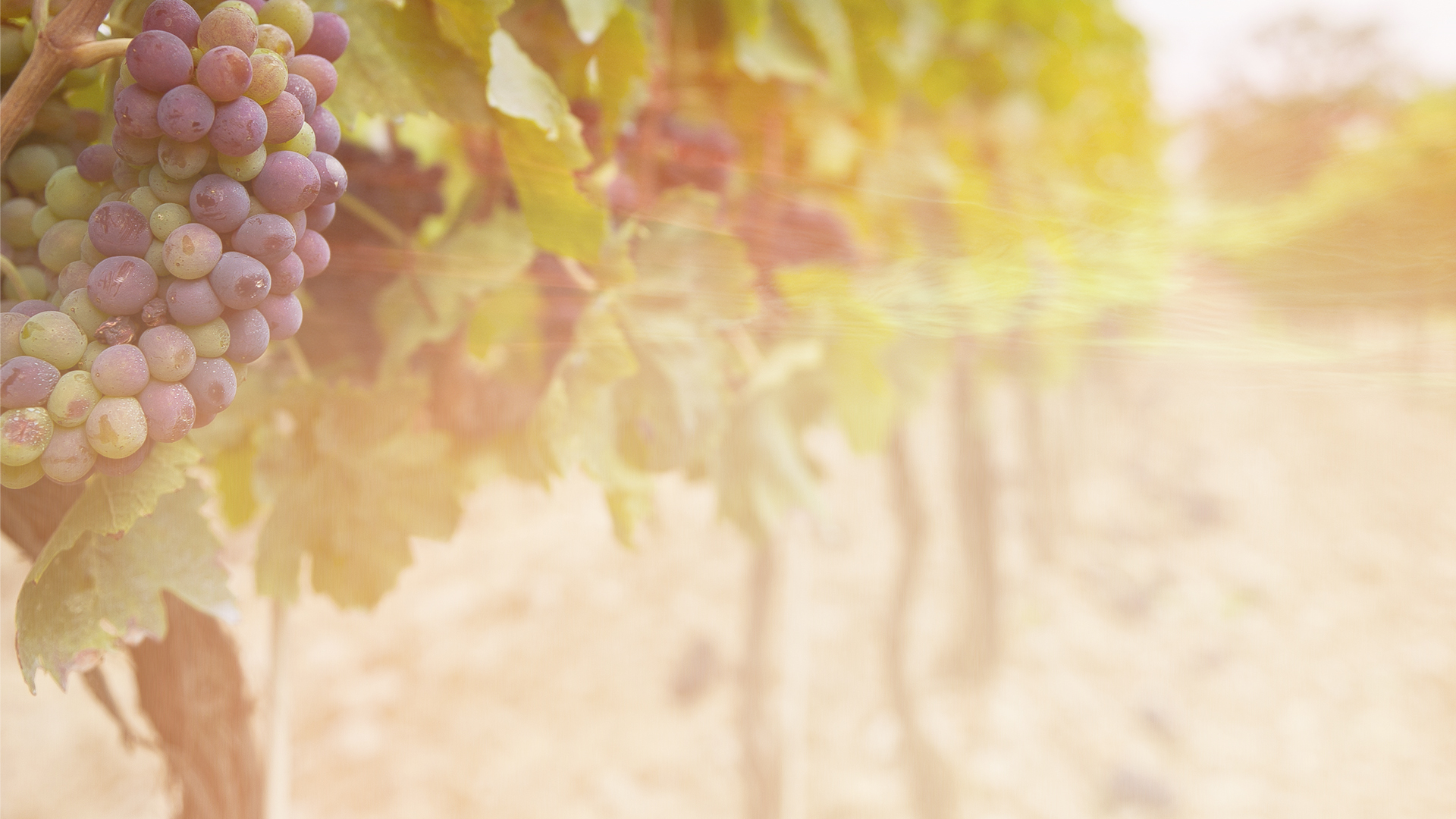 LaborersIn the Vineyard
Matthew 20:1-16
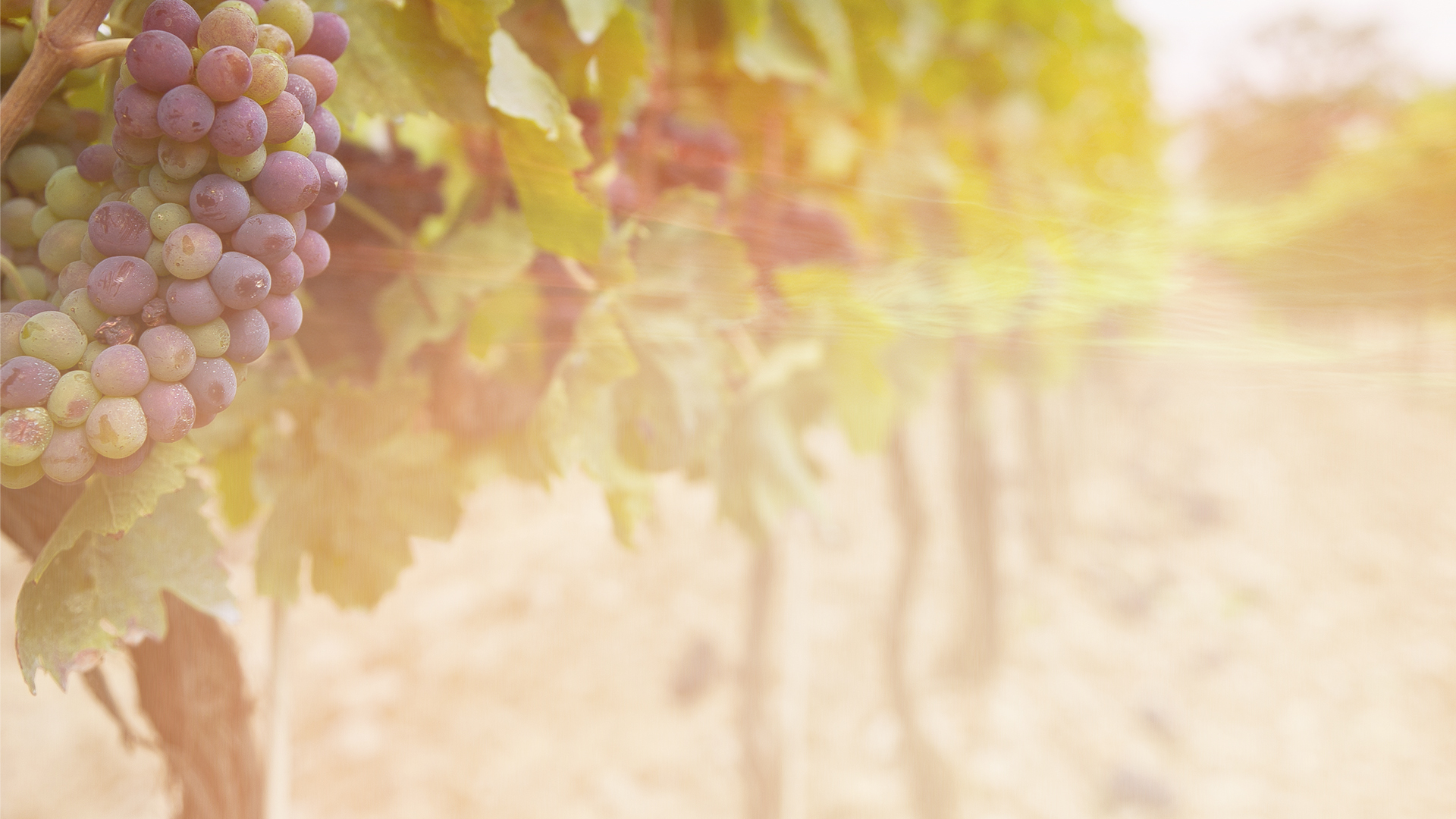 A Young Man’s Question

Rich Young Ruler
Matthew 19:16-22
Sacrifice Is Necessary
Matthew 19:23-26
Then Peter…
Matthew 19:27-30
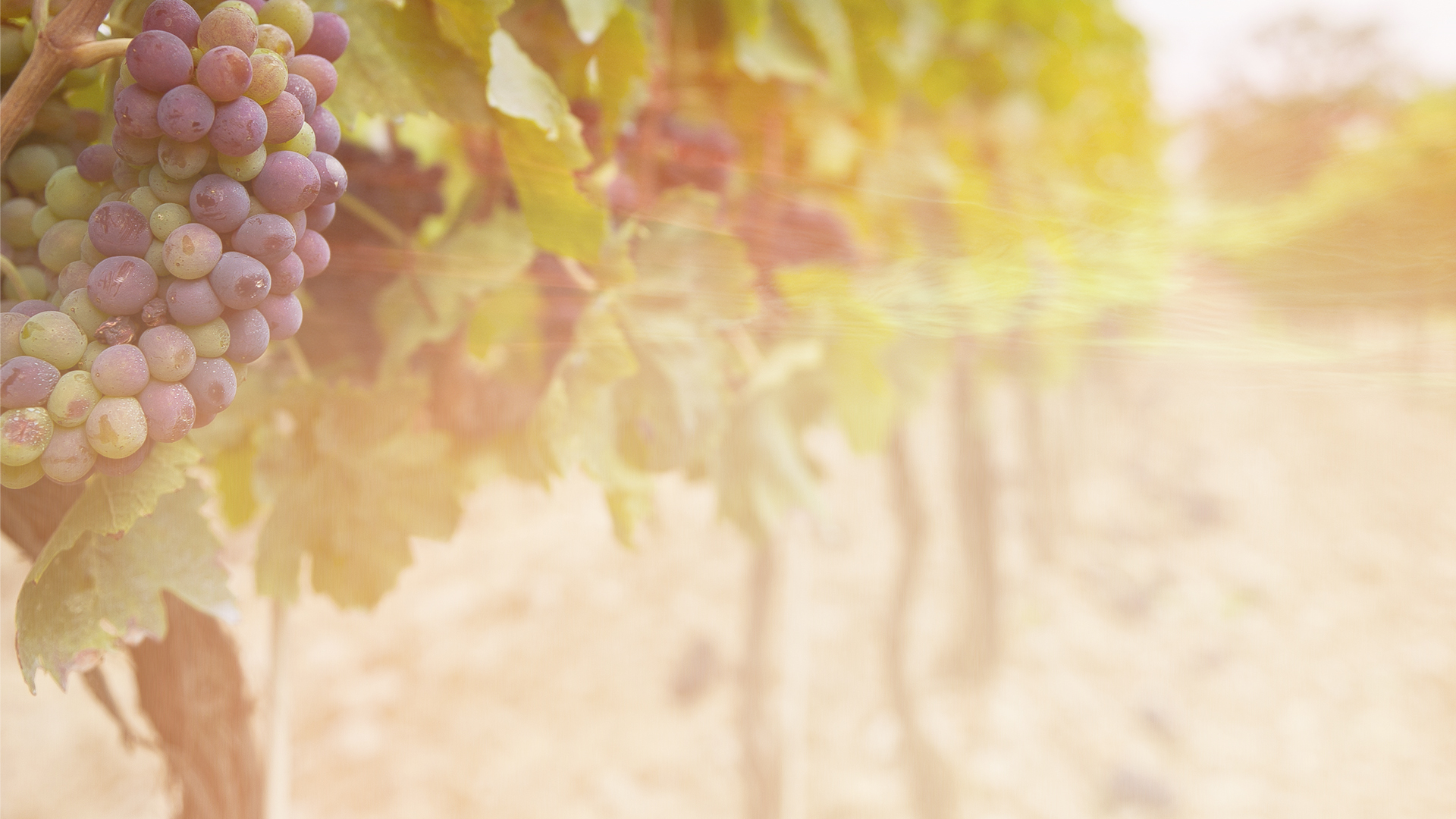 Laborers In the Vineyard

Matthew 20:1-16

Those Serving Longer In the Vineyard
Ephesians 2:1-10
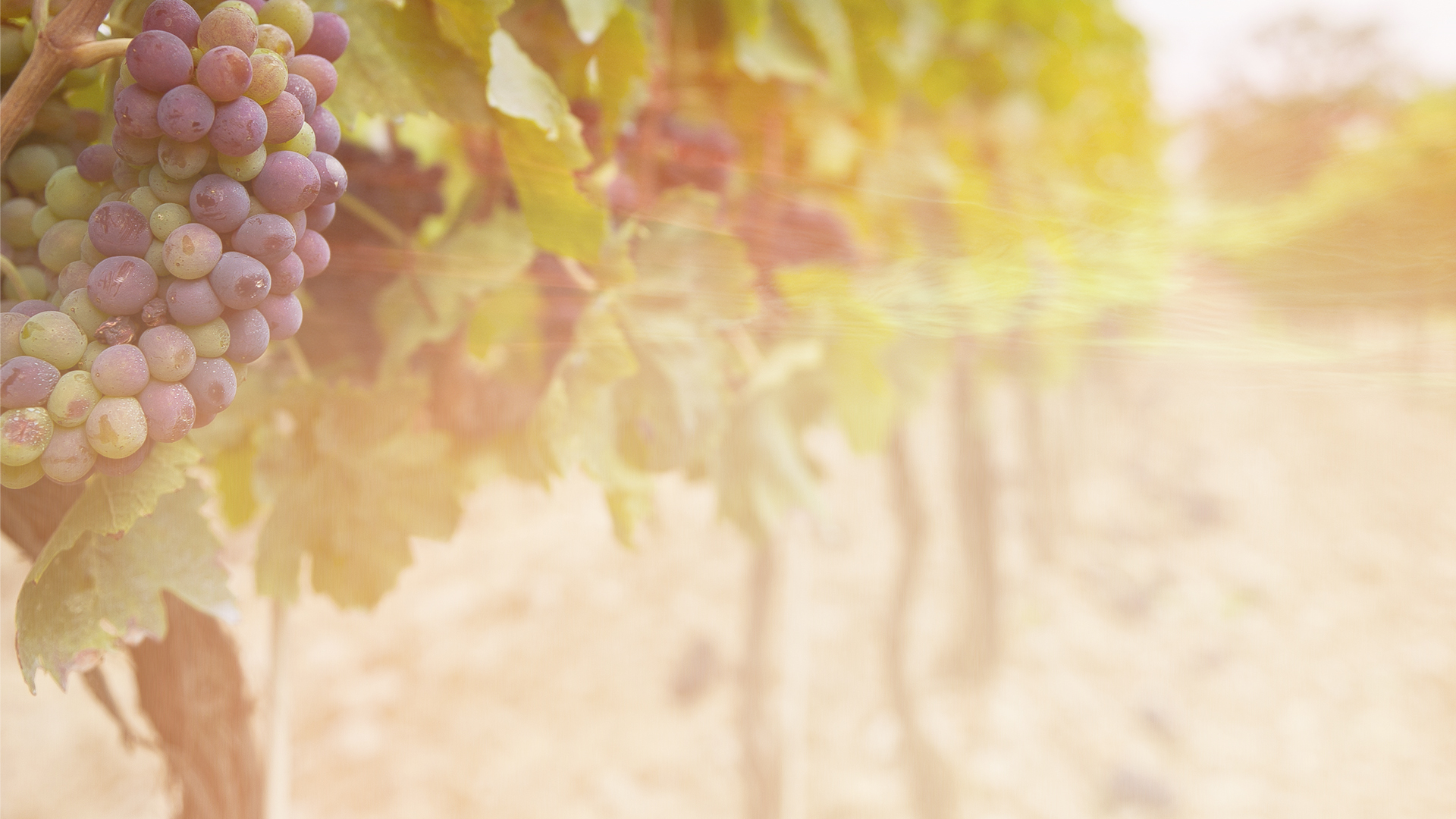 Laborers In the Vineyard

Matthew 20:1-16

11th Hour Workers
Luke 15:20-24
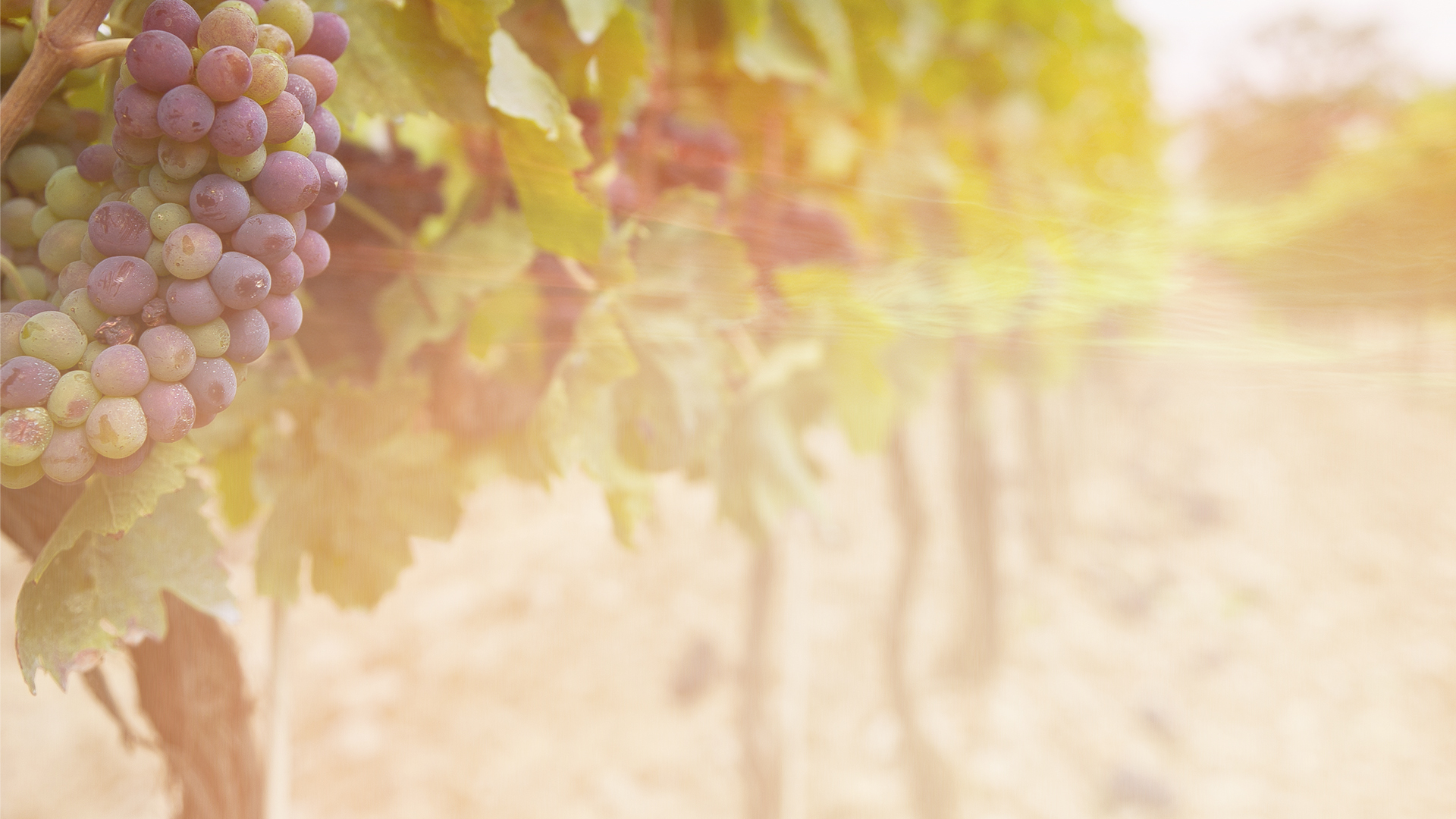 LaborersIn the Vineyard
Matthew 20:1-16